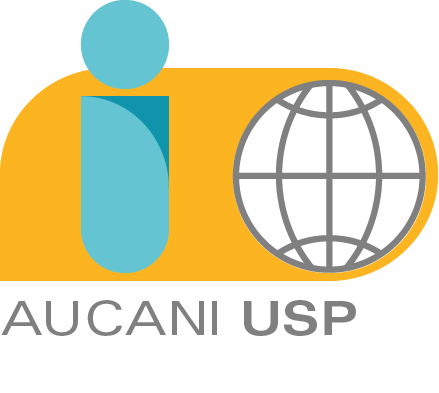 Experiências Internacionais e Fortalecimento de Parcerias na Comunicação InstitucionalUniversitat de Barcelona e Universidad de Málaga (Espanha)Jonathas Carvalho – Comunicação / Aucani
Universidade de São Paulo
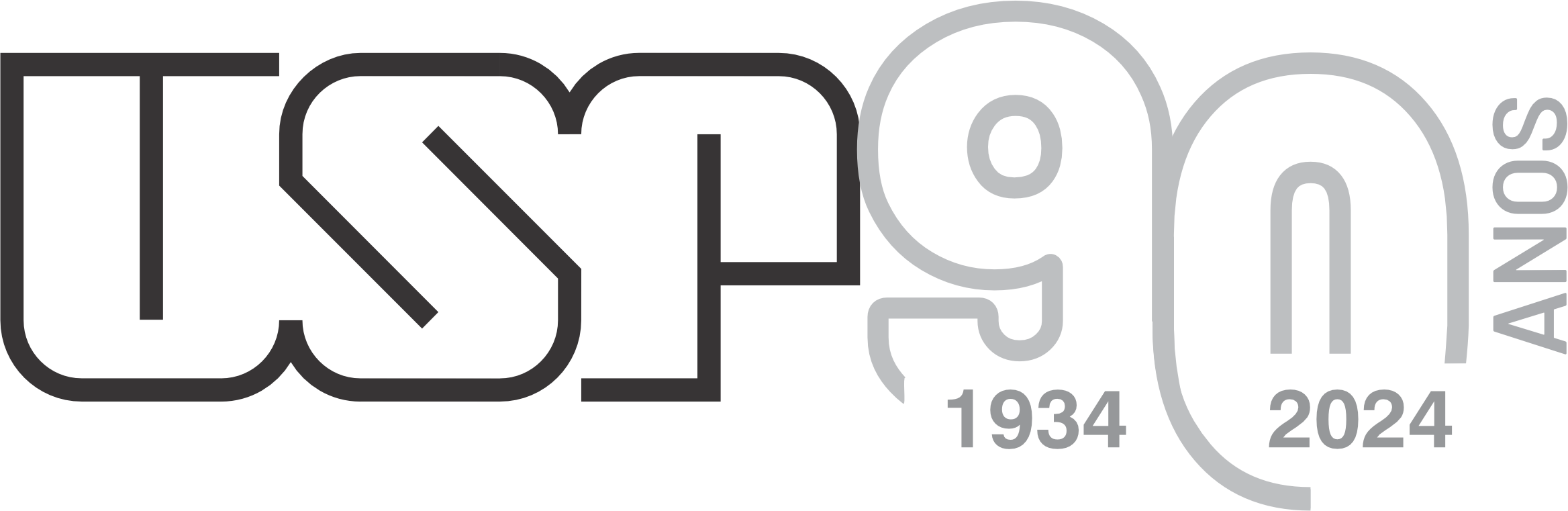 Roteiro
- Introdução: Objetivos do intercâmbio. Contextualizar o escritório internacional da UB e sua importância.
- Experiências e Aprendizados: Sobre diferenças e semelhanças no trabalho. Aprendizados-chave que podem ser aplicados na Aucani e na USP.
- Impacto e Contribuições: Como a experiência influenciou minha forma de trabalho. Propor ideias.
- Rede de Contatos e Parcerias: Novas conexões profissionais e como elas podem ser úteis para a USP.
- Conclusão: Os principais benefícios do intercâmbio.
2
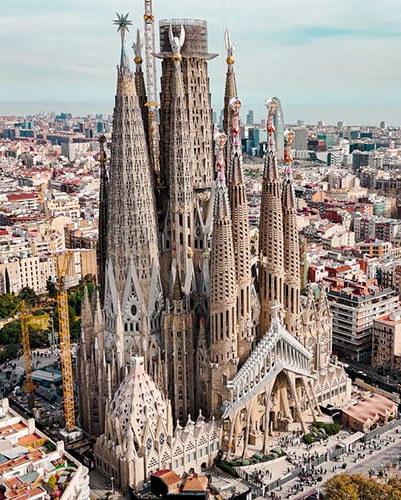 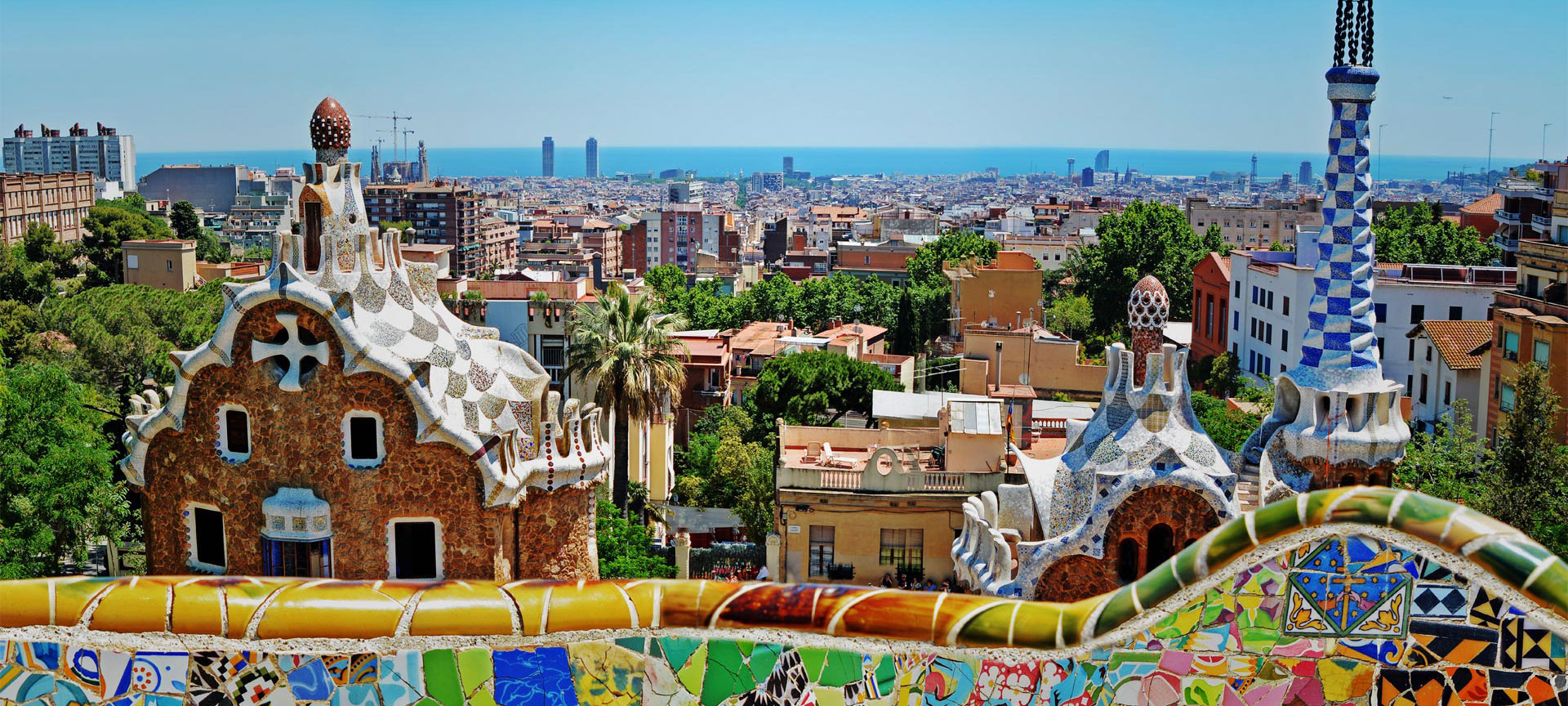 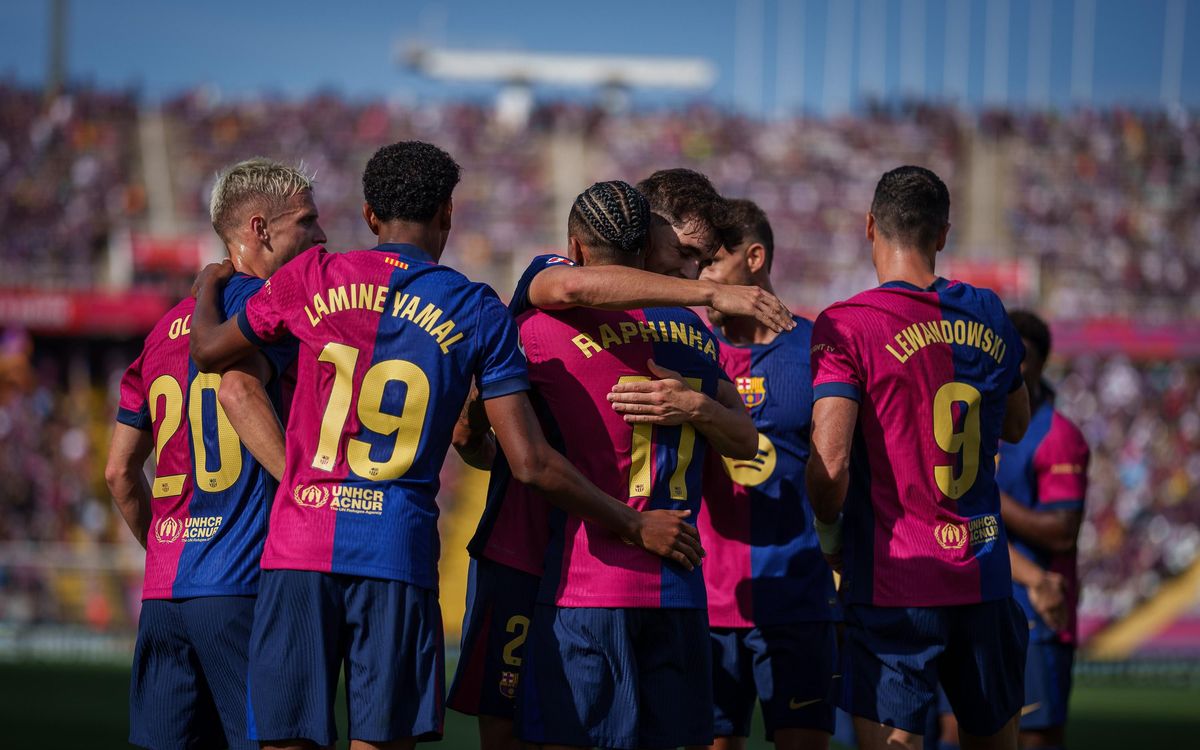 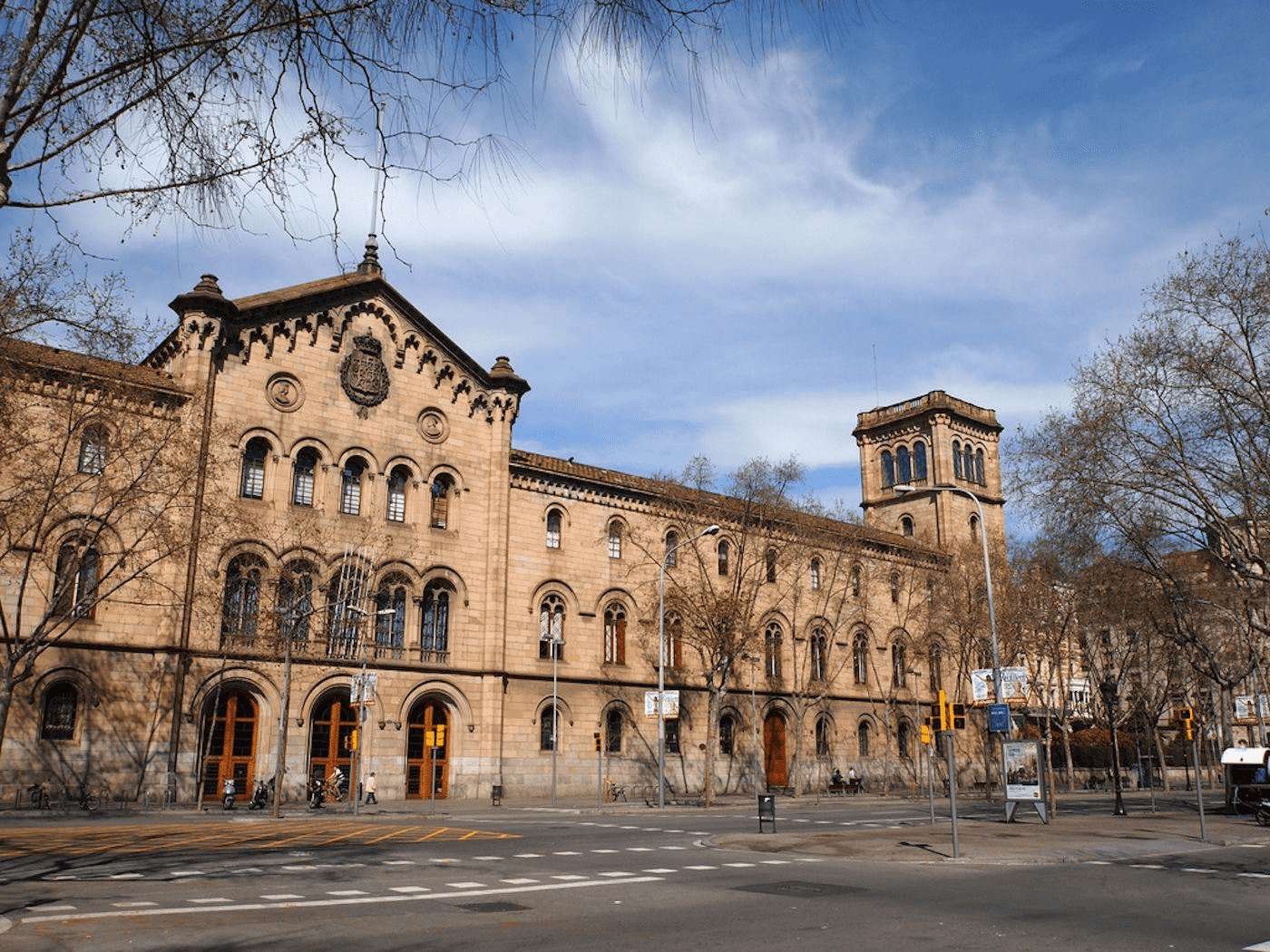 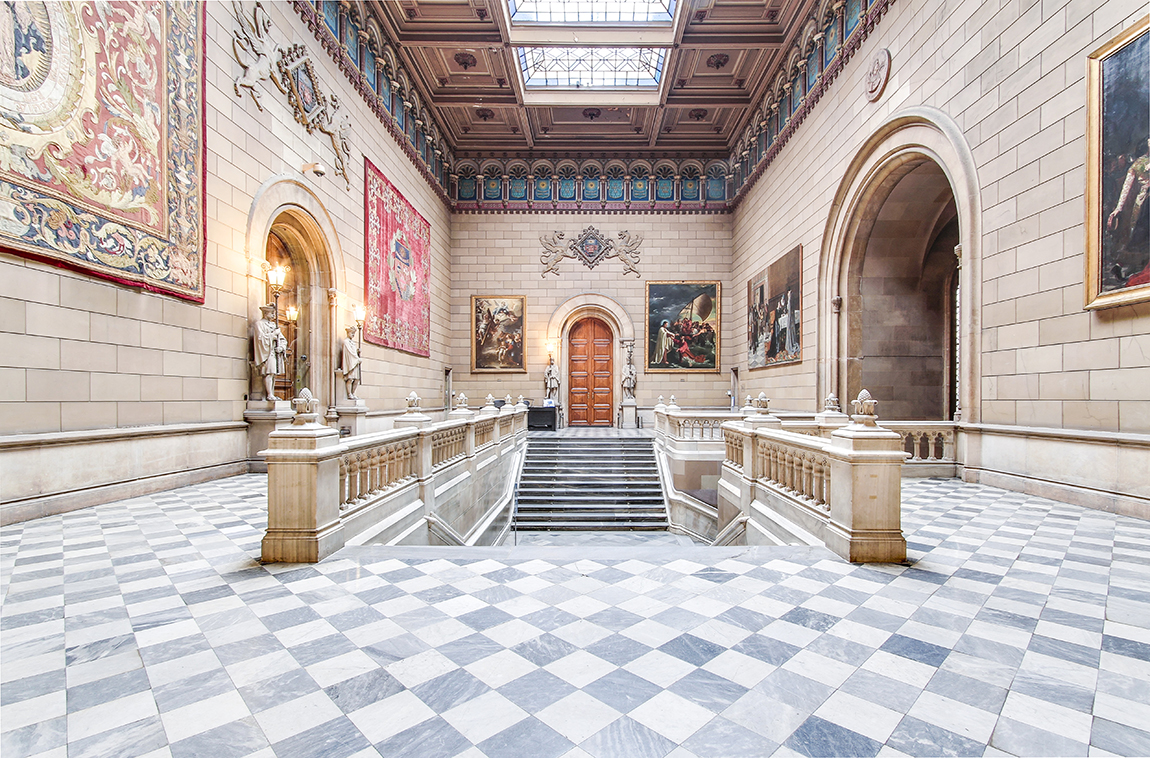 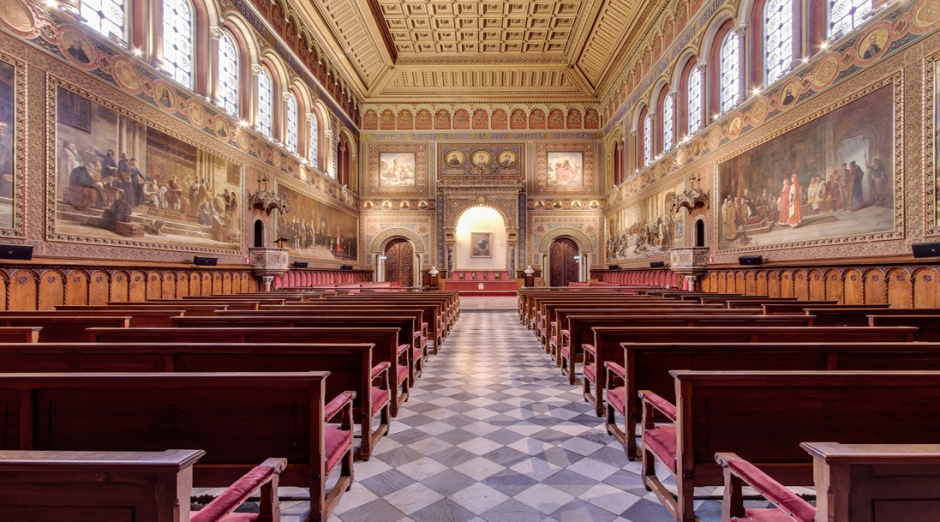 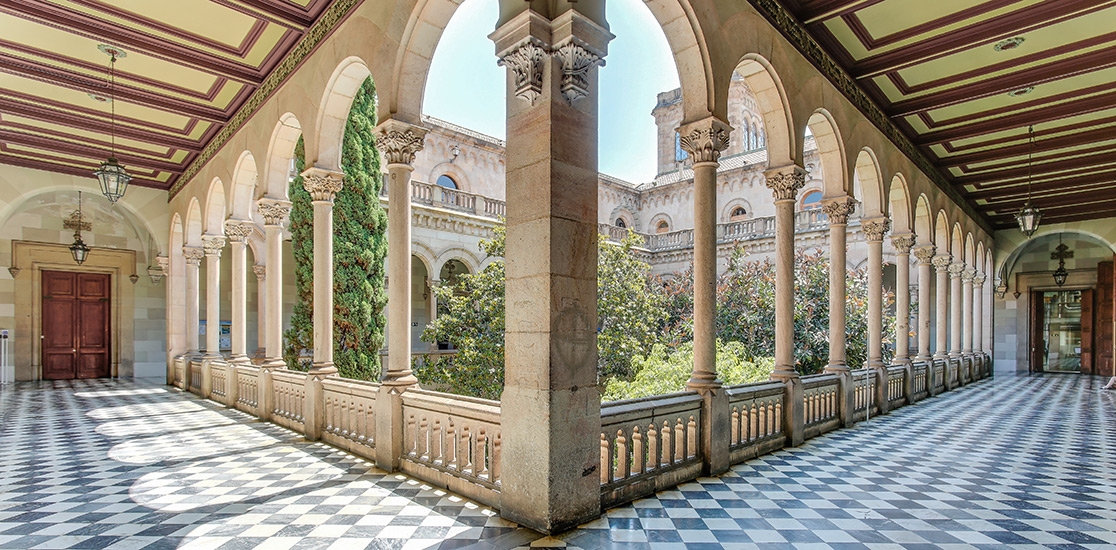 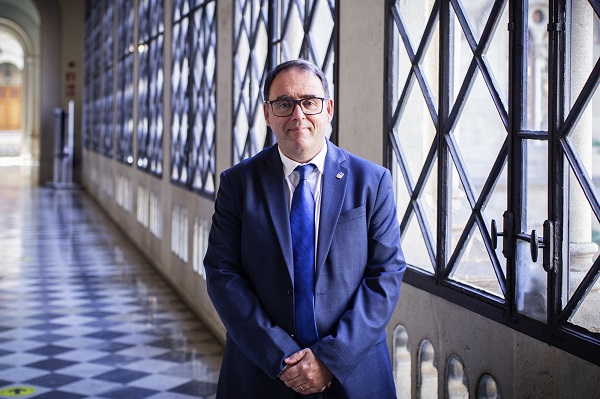 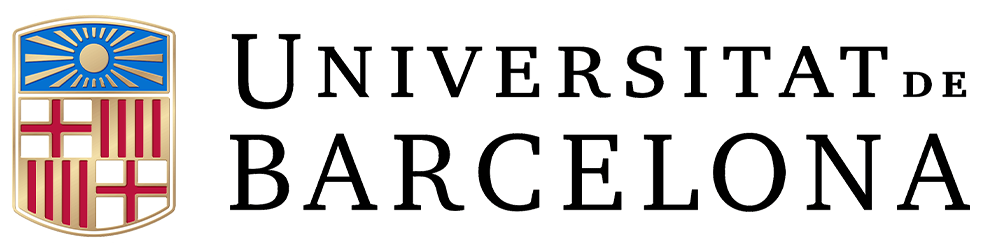 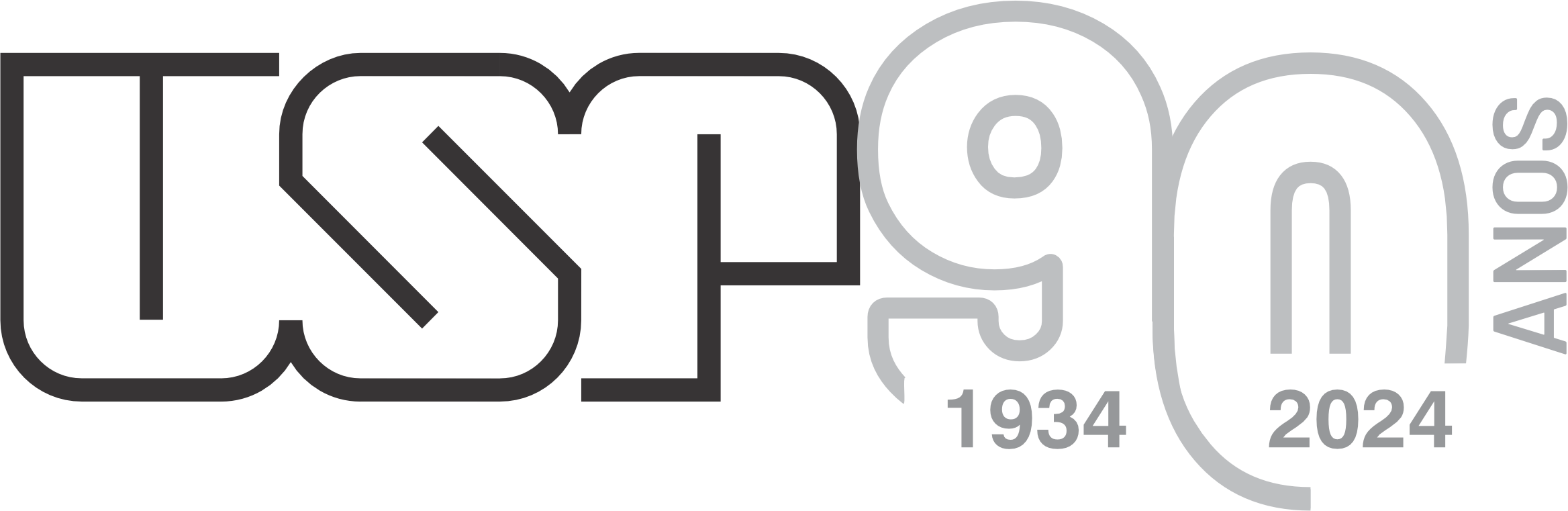 Universidade de São Paulo
Introdução
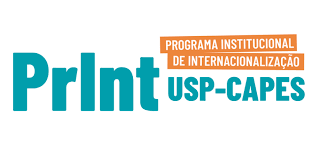 Objetivos do Intercâmbio


Bolsa PrInt USP/CAPES para capacitação profissional

Representando a Aucani e o programa de Geoquímica e Geotectônica do Instituto de Geociências da USP

Aprender novas práticas

Gerar novas parcerias internacionais

Observar o modelo de internacionalização descentralizada e de comunicação centralizada
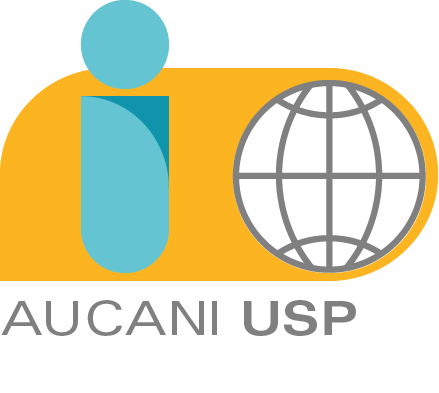 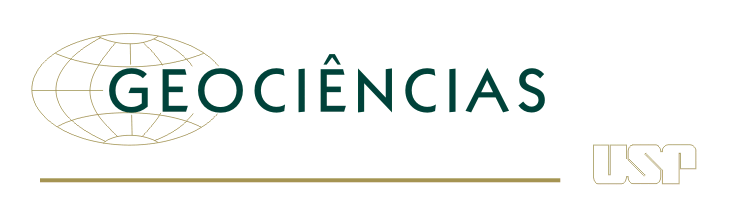 6
Comunicação Institucional Internacional
Universidade de São Paulo
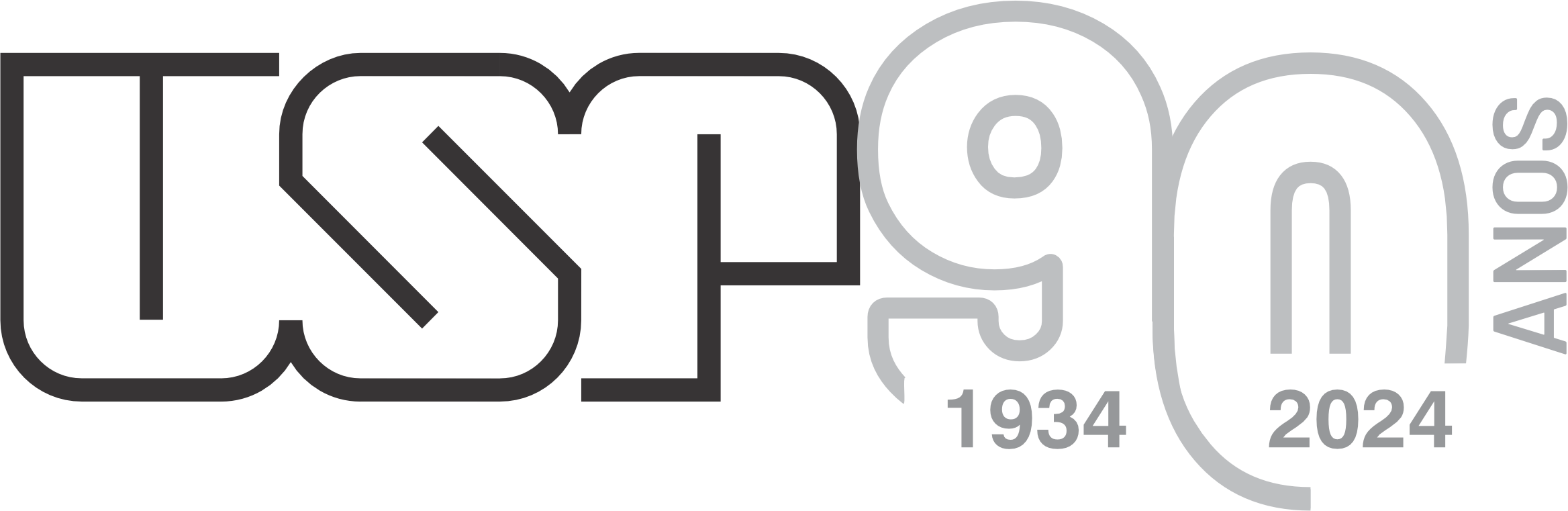 Comprehensive
Internacionalização da Pós-Graduação
(SIA)
Comunicação
Nacional, Regional e Internacional
Comunicação Interna
7
NÚMEROS DA UB
50 mil estudantes de Graduação e 
10 mil de Pós-Graduação
10.626 estudantes e 378 docentes
Internacionais
1.281
Estudantes da UB no exterior em 2023
2.171 convênios
72
Projetos Erasmus+
16 escolas / faculdades e 18 escritórios internacionais
6.119 docentes e 2.461 servidores técnico-administrativos
8
Universidade de São Paulo
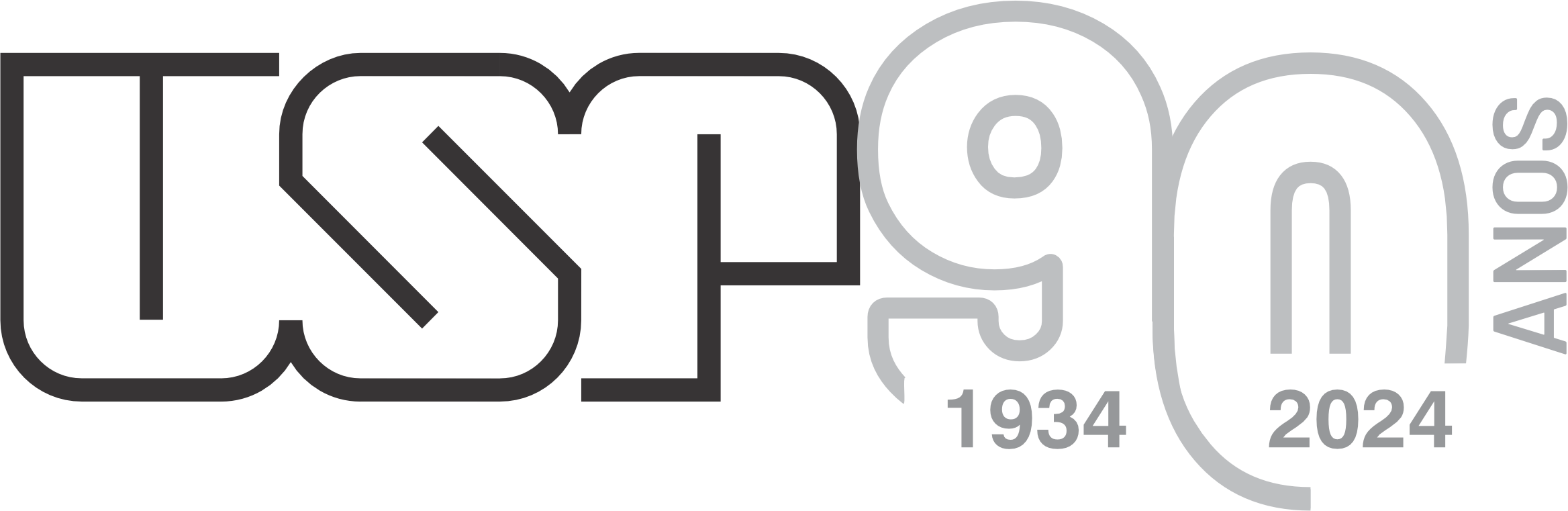 ESCOLAS / FACULDADES
1 Edifício Histórico
6 Campi na cidade
10 Institutos Especializados
4 Centros de Ciência e Tecnologia
1 Parque da Ciência
2 Residências Estudantis
2 Prédios Administrativos
2 Hospitais Públicos
16 Bibliotecas
1 Instituto de Desenvolvimento Profissional
1 Centro Esportivo
1 Serviço de Apoio aos Estudantes
1 Biologia e Ciências da Terra
1 Medicina e Ciências da Saúde
1 Filosofia
1 Geografia e História
1 Estudos Hispânicos
1 Ciências da Informação e Audiovisual
1 Matemática e Ciências da Computação
1 Economia e Administração
1 Direito
1 Belas Artes
1 Farmácia, Nutrição e Ciências de Alimentos
1 Educação
1 Psicologia
1 Física e Química
1 Filologia e Comunicação
1 Turismo e Relações Públicas
9
Comunicação Digital
Gestão Eficiente
Gestão de Parcerias
Marketing Institucional
10
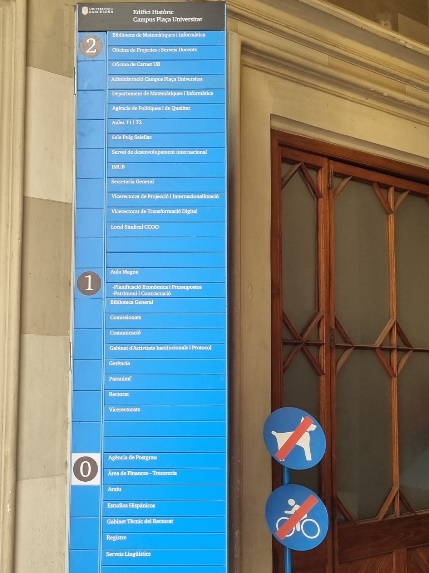 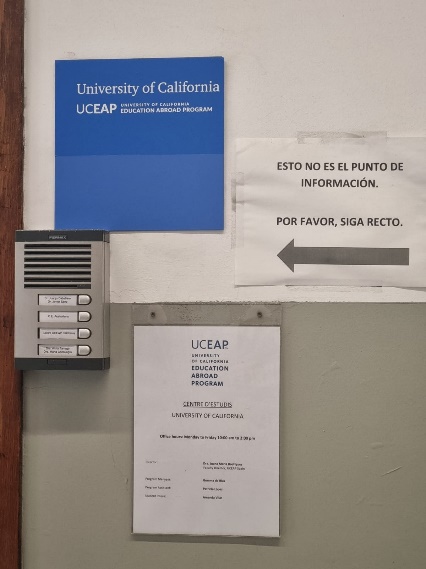 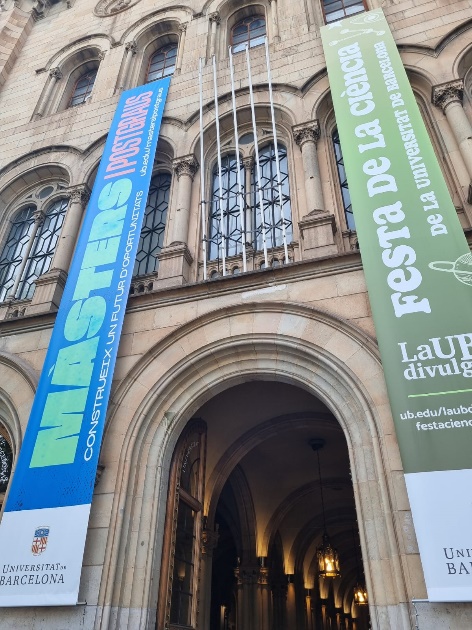 Universidade de São Paulo
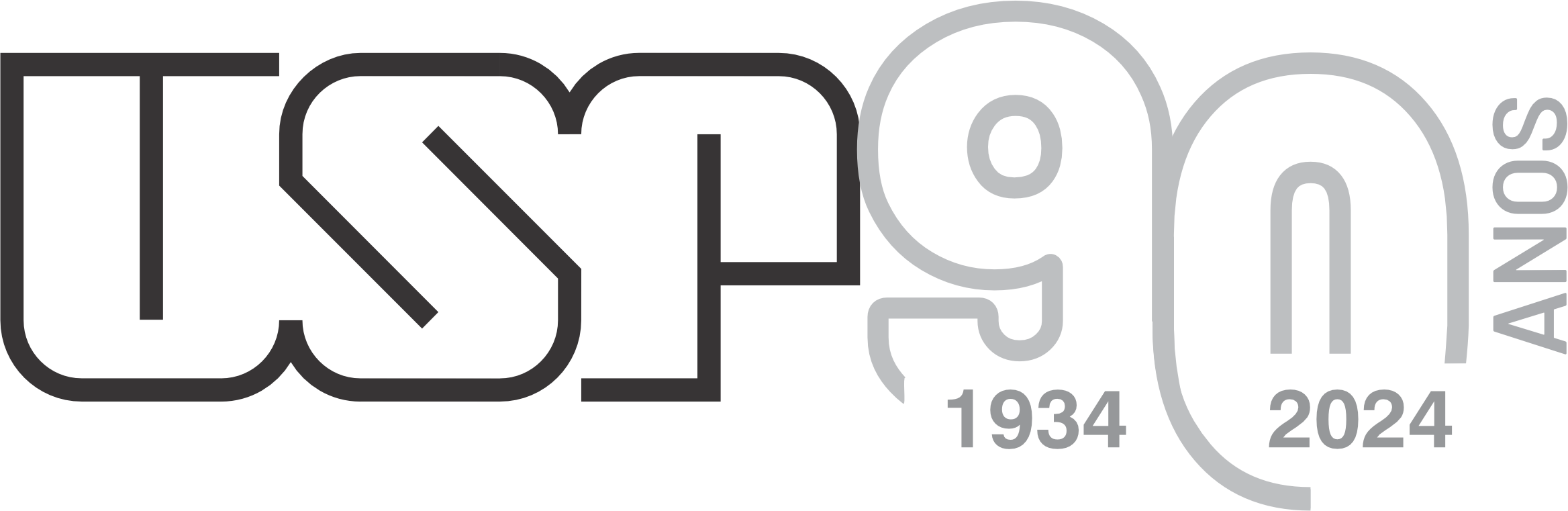 COMUNICAÇÃO DIGITAL
Intranet e Portais Internos
 E-mail Corporativo 
 Reuniões e Assembleias
 Boletins Informativos: A UB emite boletins regulares, enquanto a USP usa o Jornal da USP e newsletters semanais em português e mensais em inglês.
 Quadros de Avisos e Painéis Digitais: Ambas utilizam quadros e painéis para divulgar informações de forma rápida e acessível. A UB tem muitos displays por toda a universidade.
 Redes Sociais: Plataformas como Facebook, Instagram e X são usadas para comunicação, com autoridades da UB sendo ativas nessas redes.
 Aplicativos e Gestão Acadêmica: Sistemas como Moodle facilitam a comunicação entre docentes, discentes e administração nas duas universidades.
 Comitês e Grupos de Trabalho: comunicação direcionada e eficaz.
12
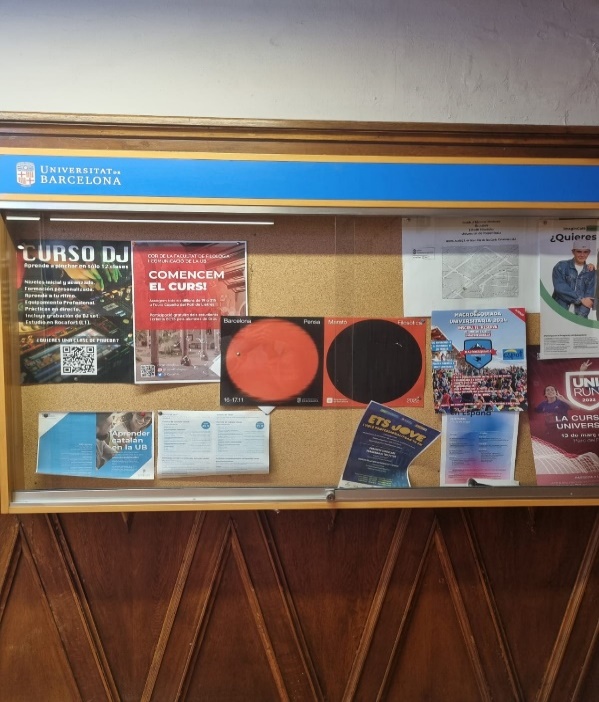 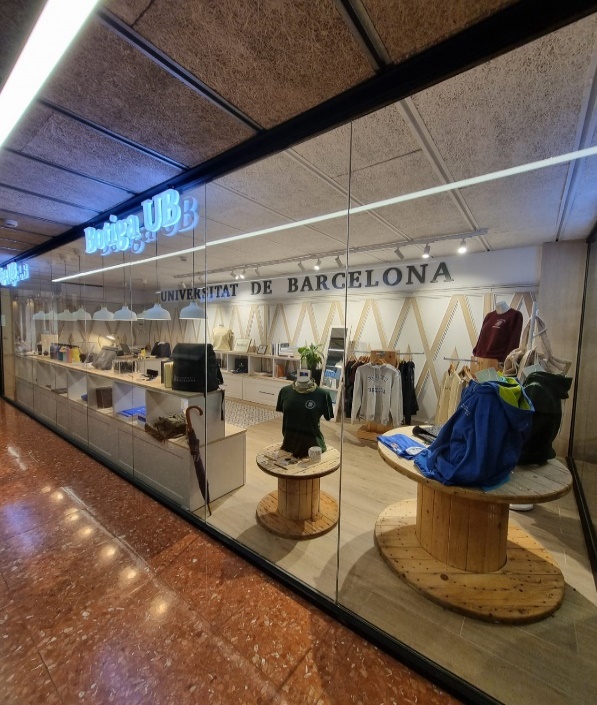 Erasmus+ Staff Weekentre os dias 22 e 26 de abril de 2024A "staff week" do programa Erasmus+ é uma oportunidade para funcionários de instituições de ensino superior de diferentes países se reunirem, trocarem experiências e desenvolverem suas habilidades profissionais. Essas semanas são projetadas para promover a colaboração internacional e melhorar as práticas educacionais.
14
Erasmus+ Staff Week1. Desenvolvimento Profissional: Melhorar as competências e conhecimentos dos funcionários participantes.2. Networking Internacional: Criar redes de contato entre instituições de diferentes países.3. Troca de Boas Práticas: Compartilhar experiências e melhores práticas em ensino e administração.4. Promoção da Internacionalização: Incentivar a internacionalização das instituições de ensino superior.
15
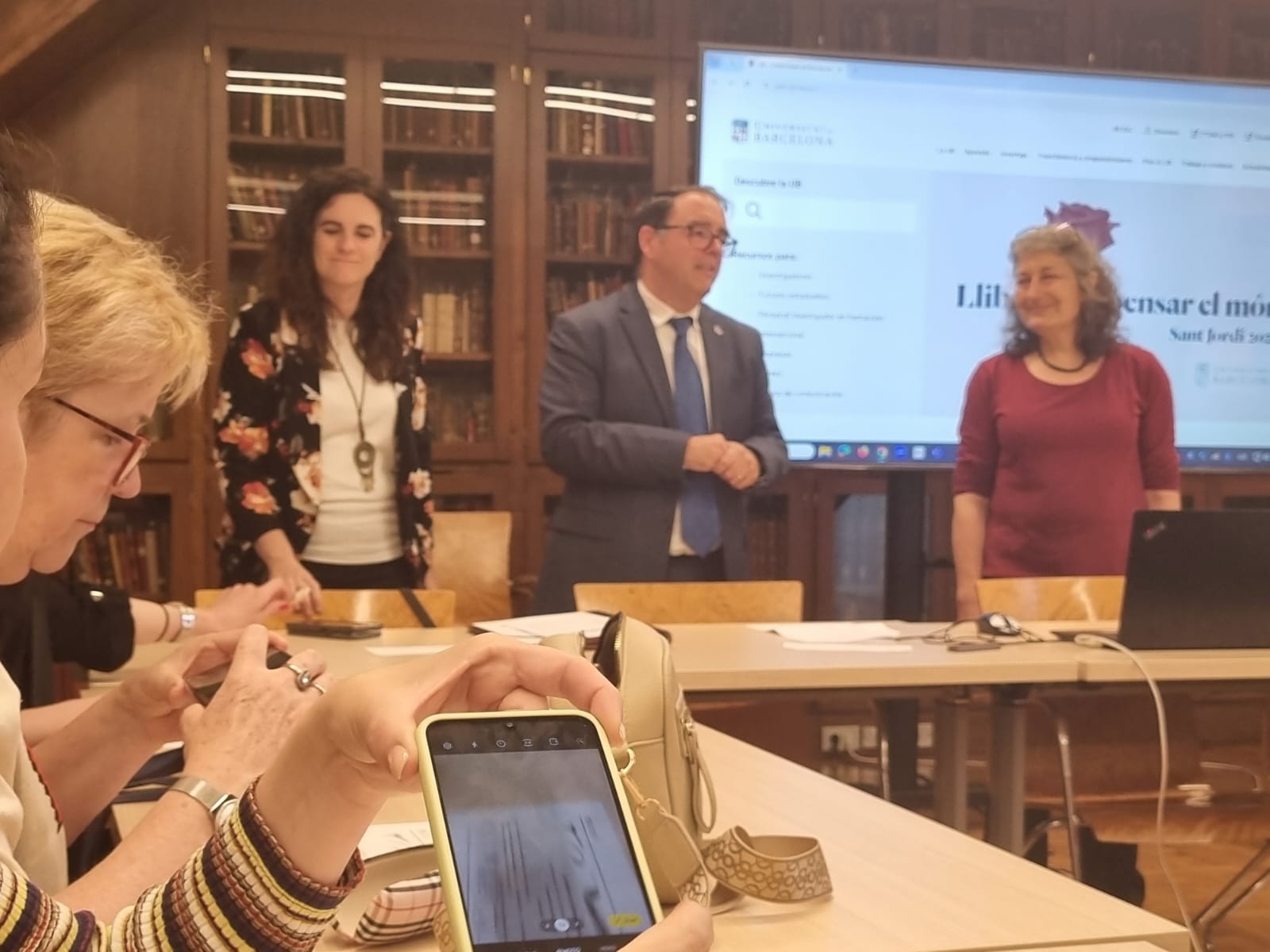 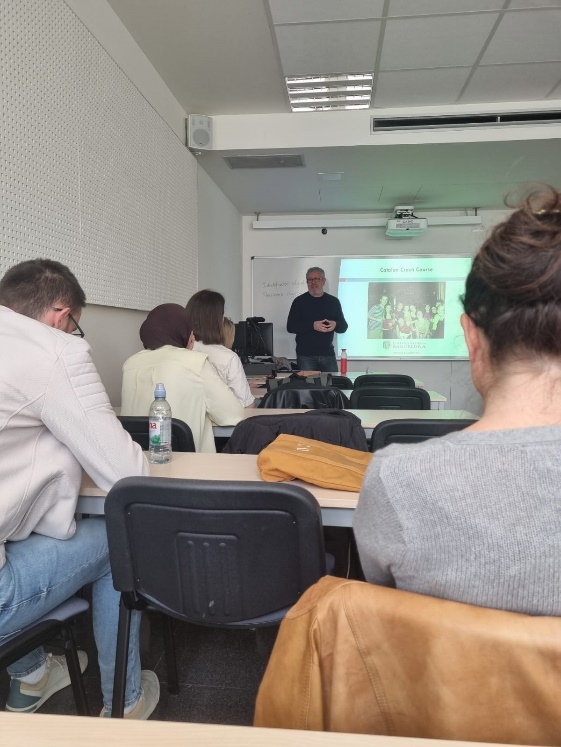 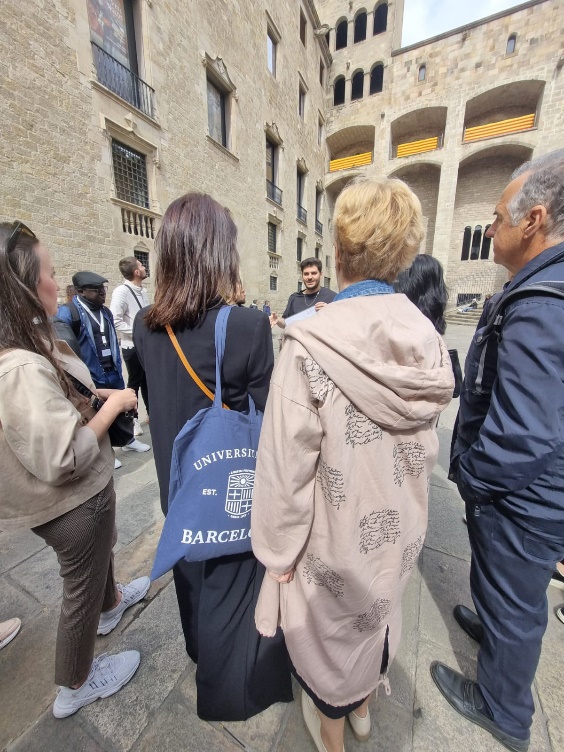 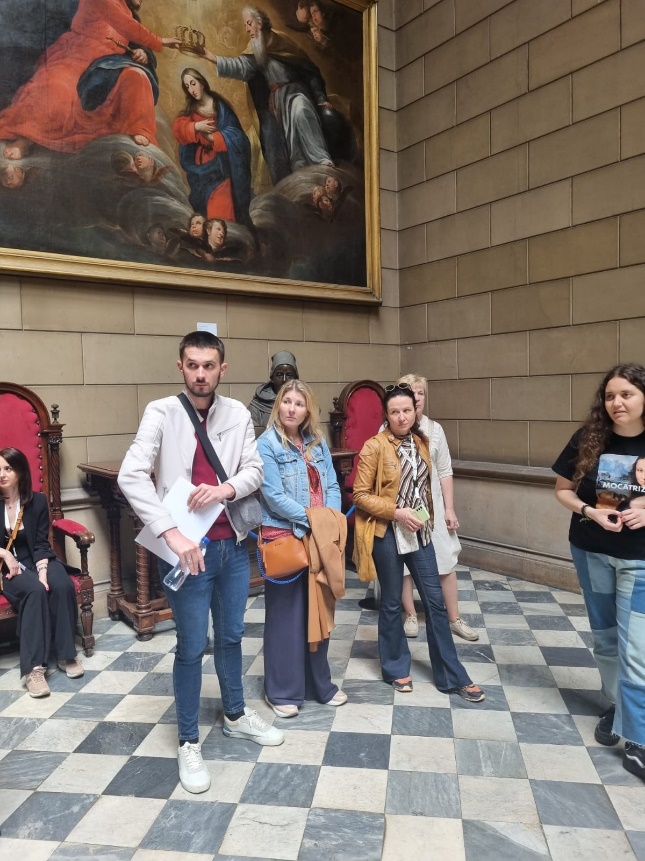 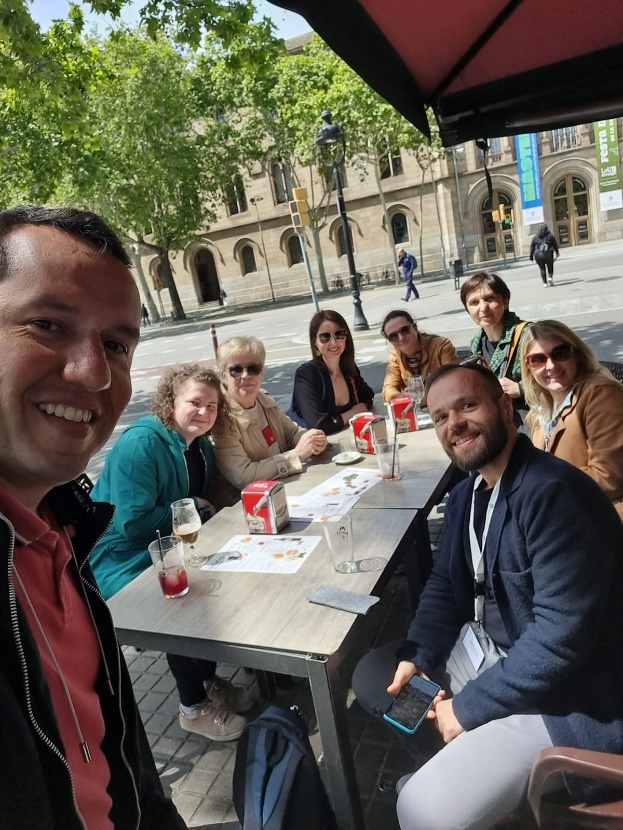 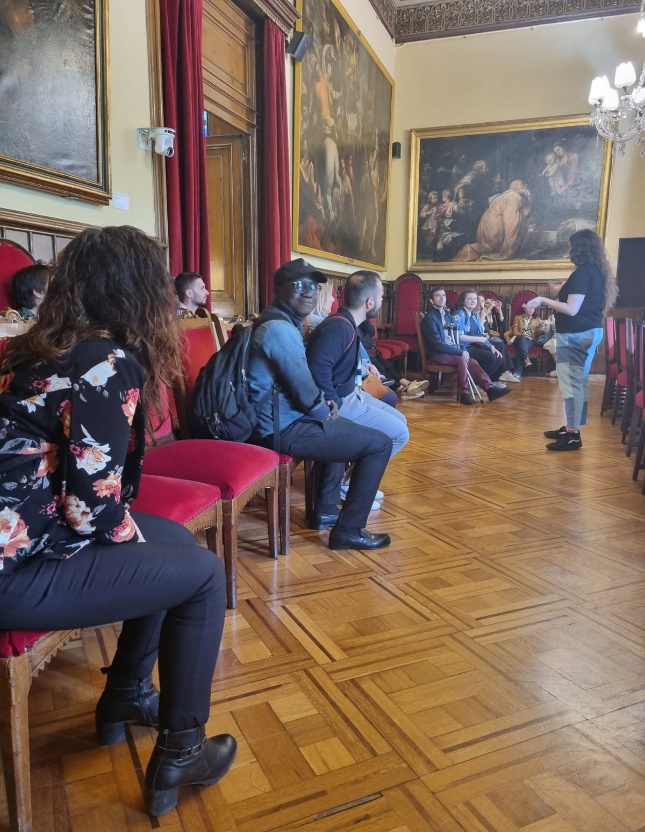 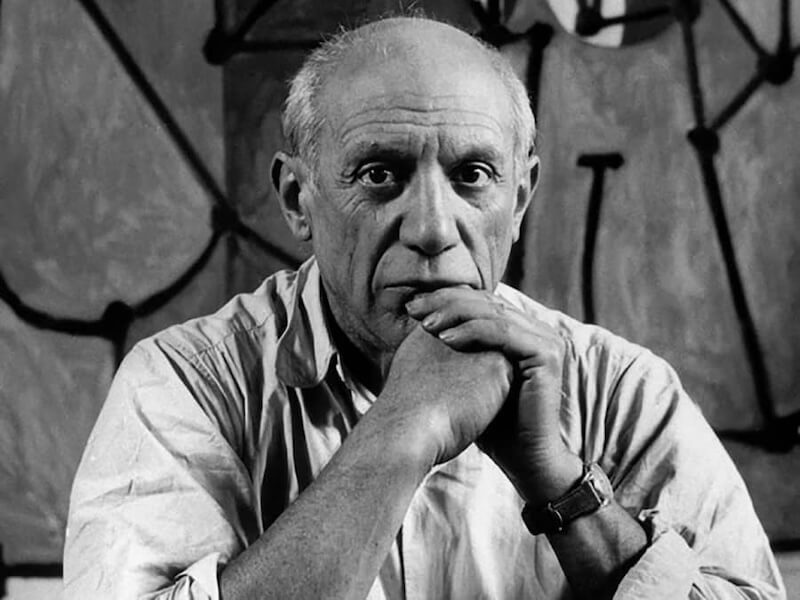 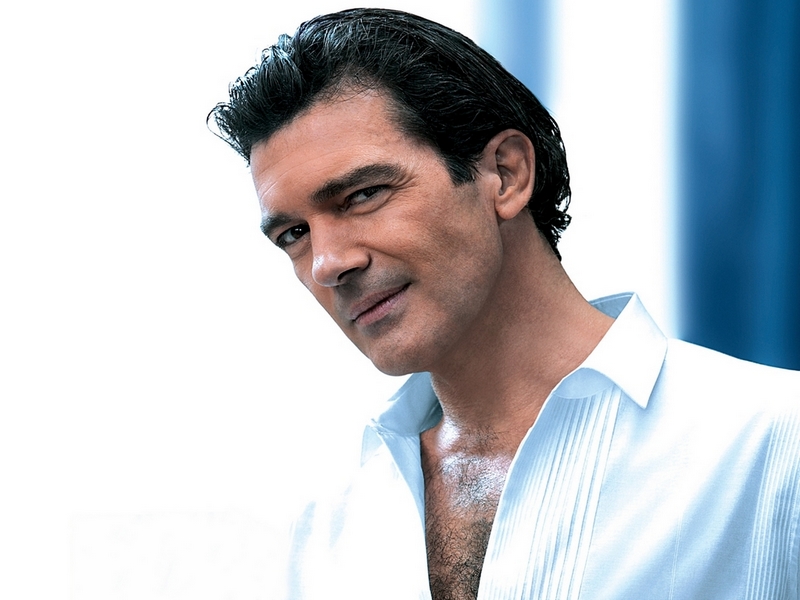 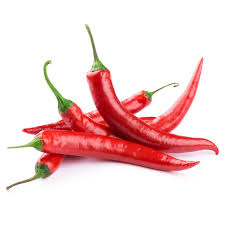 Málaga
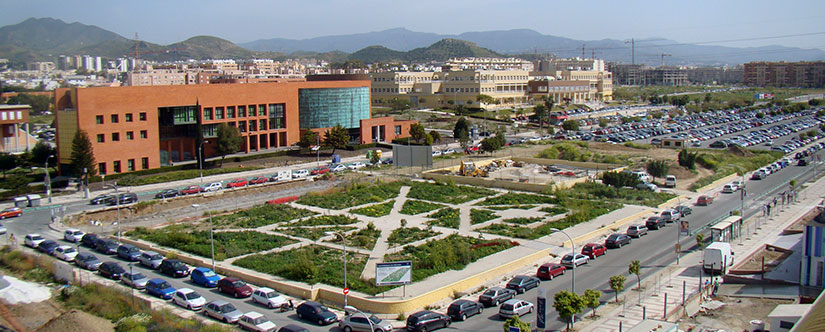 Universidad de Málaga
Contenedor Cultural
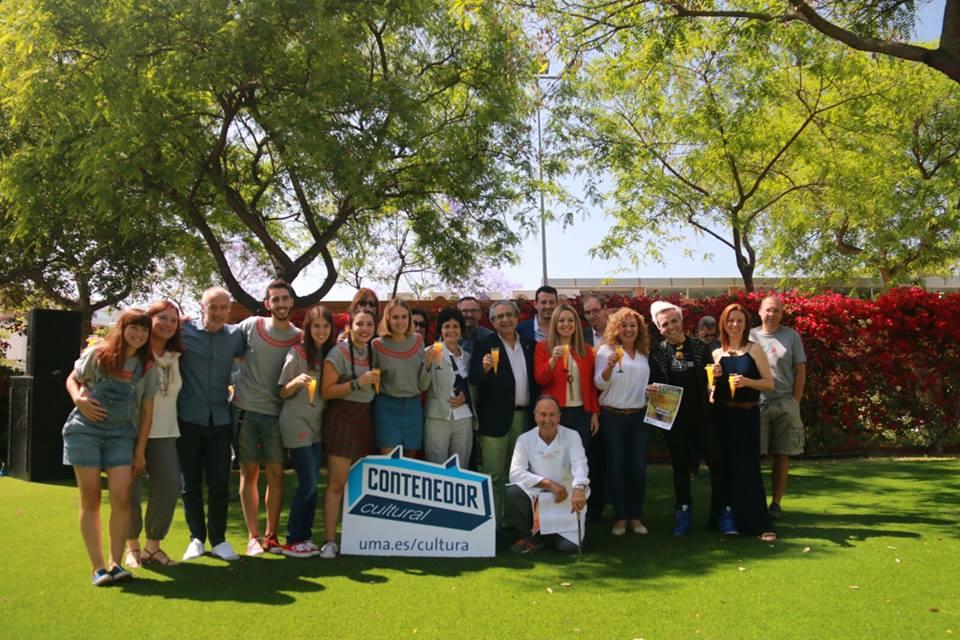 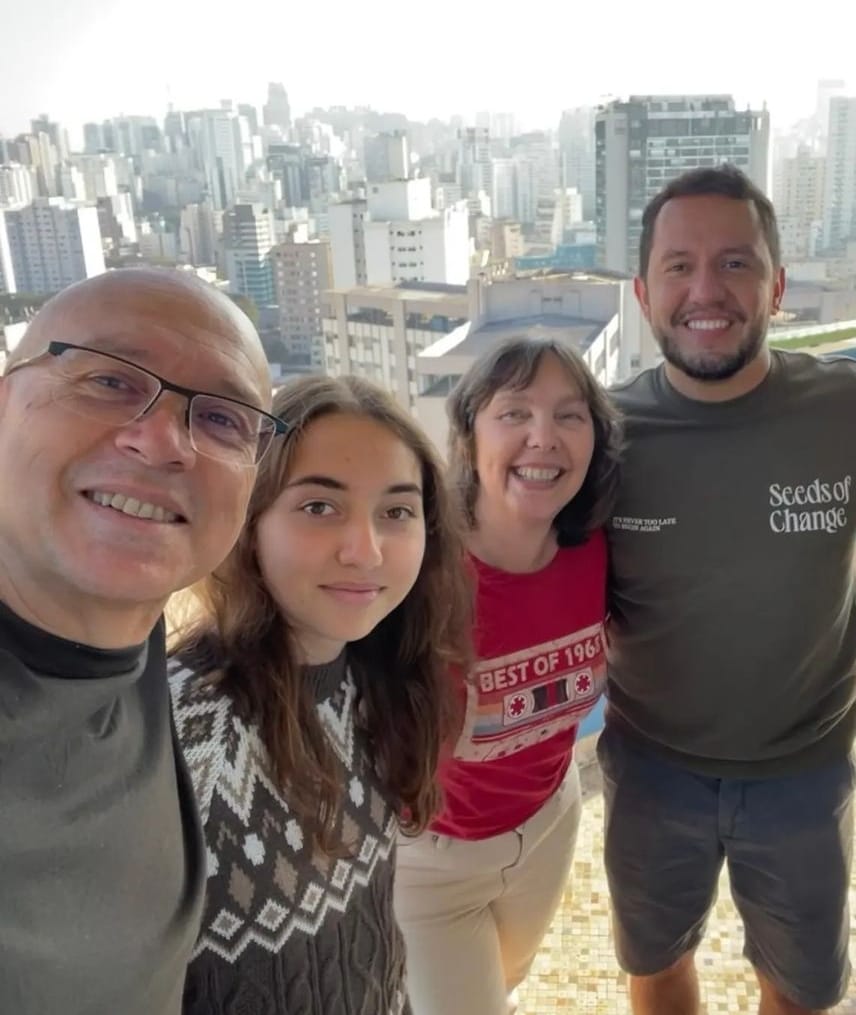 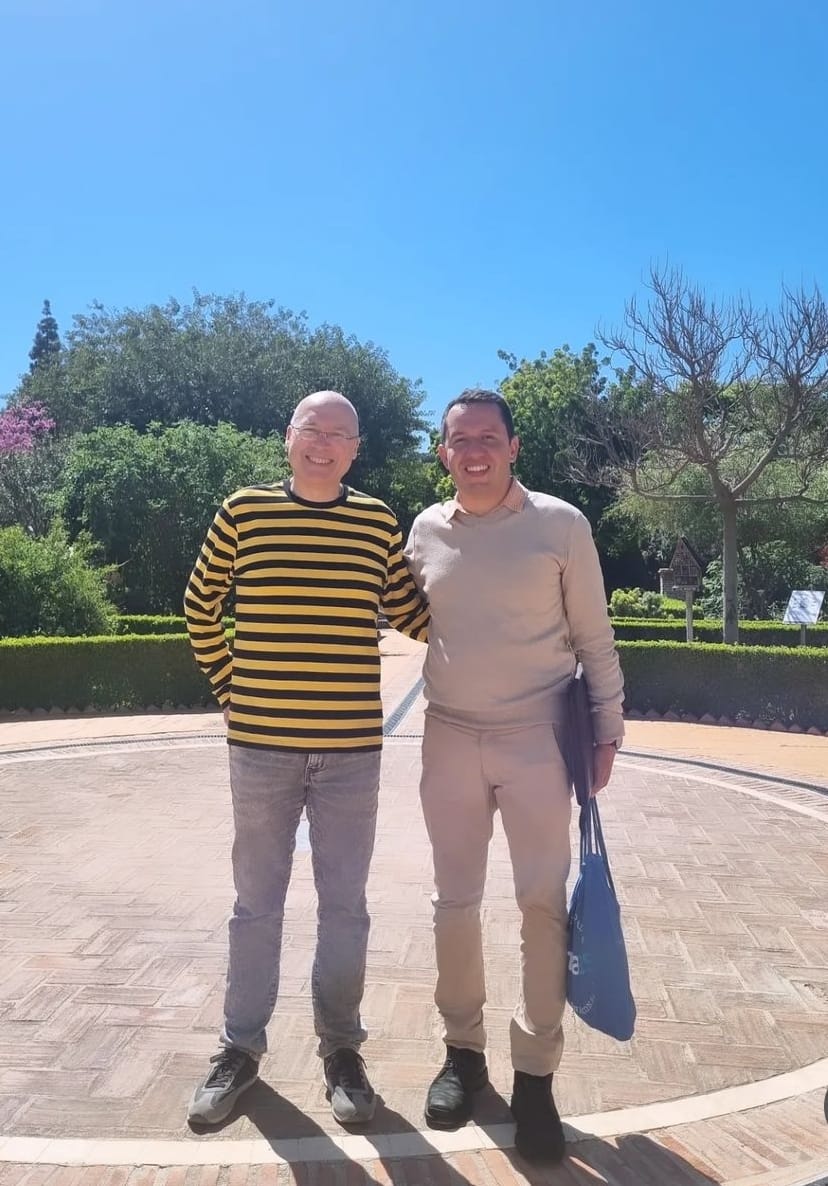 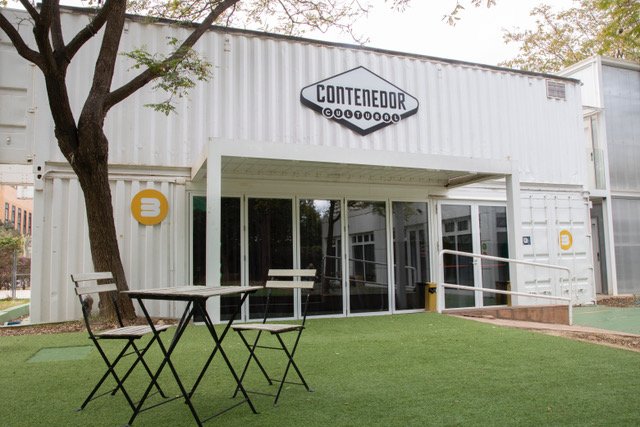 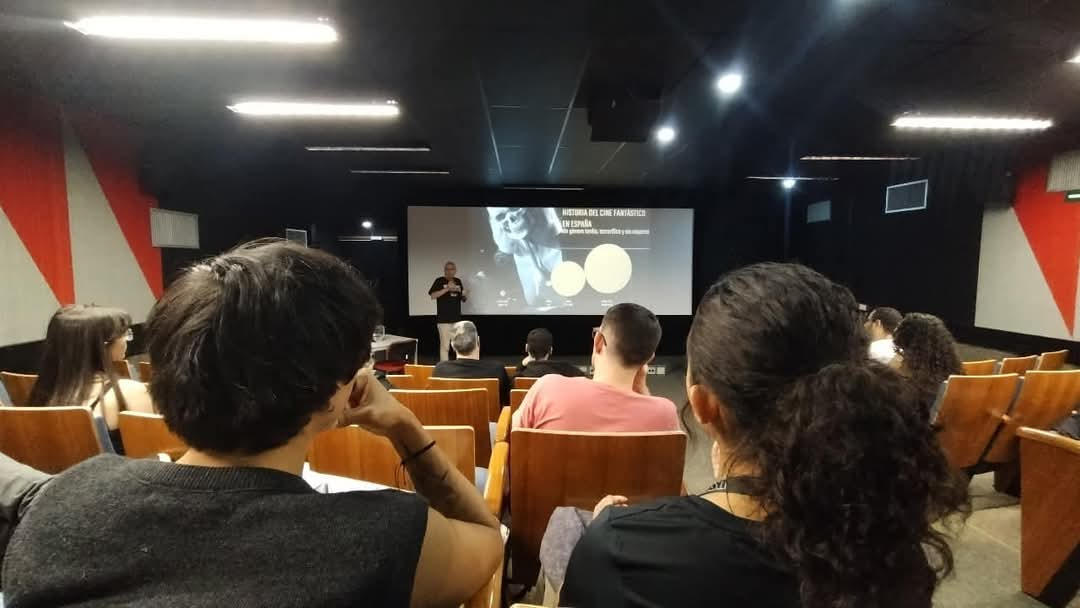 Universidade de São Paulo
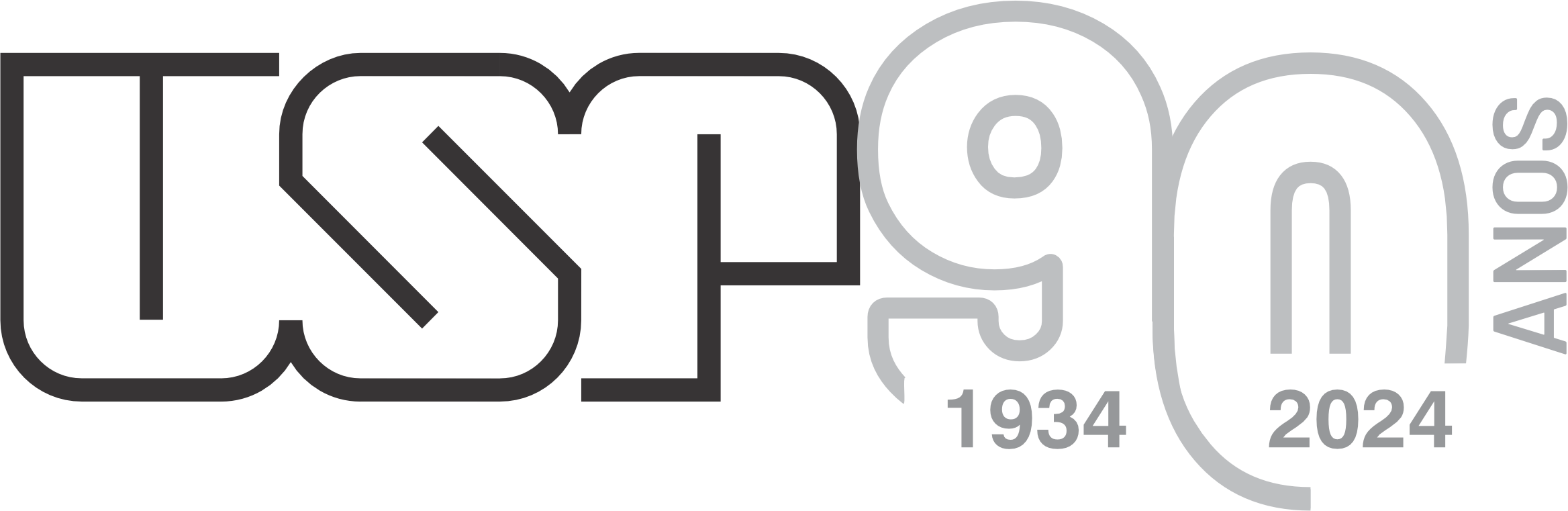 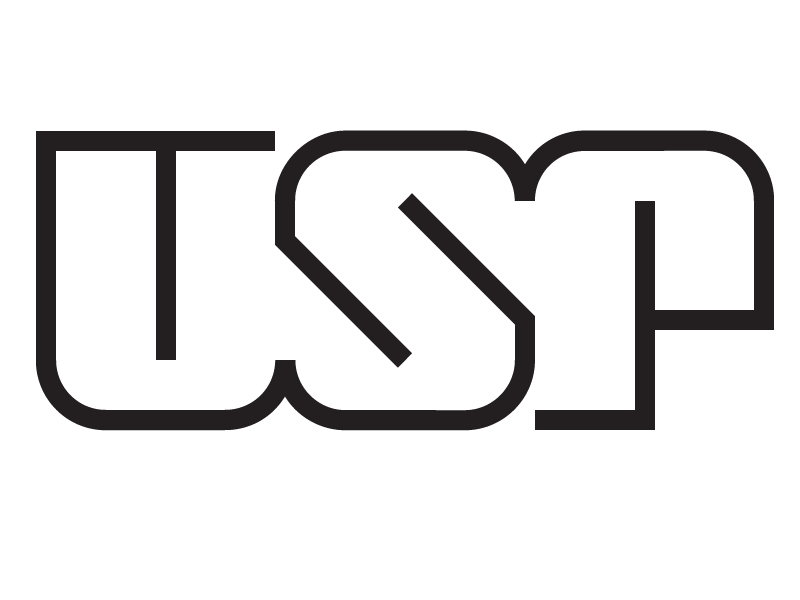 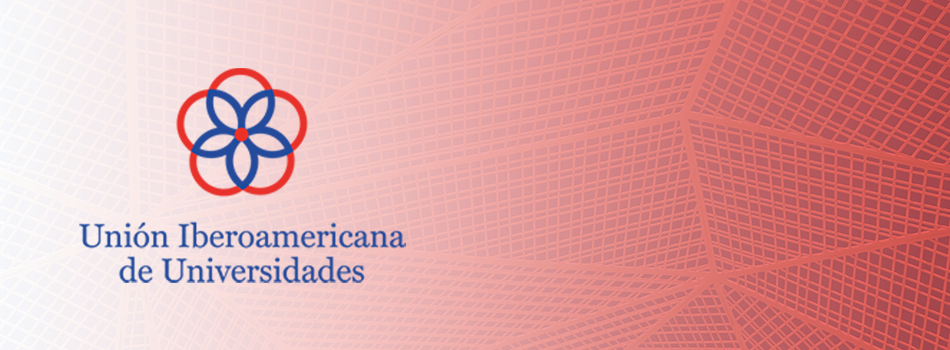 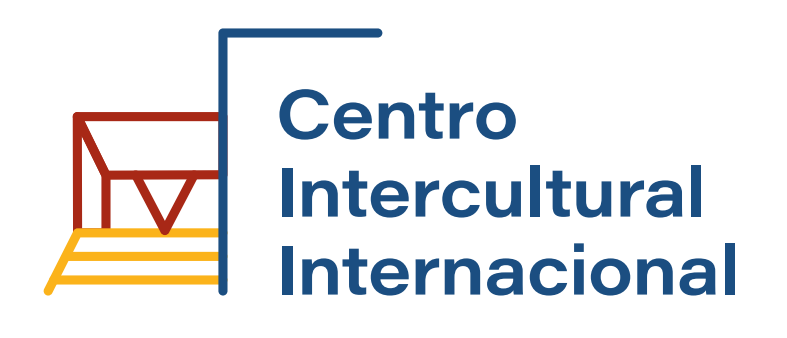 21
RESULTADOS PRÁTICOS
ASSINATURA DO CONVÊNIO GERAL COM A UB
CORNER DA ESPANHA NO CII - USP
PARTICIPAÇÃO DA CATALUNHA
BENEFÍCIOS 
À COMUNICAÇÃO INSTITUCIONAL
BENEFÍCIOS 
AO
CII - USP
UTILIZAÇÃO RESPONSÁVEL DE IA
CMS – GESTÃO DE CONTEÚDO
MÍDIAS SOCIAIS
NOVAS CONEXÕES COM INSTITUIÇÕES EUROPEIAS
REFORÇO ACADÊMICO E CONQUISTAS PESSOAIS
22
23
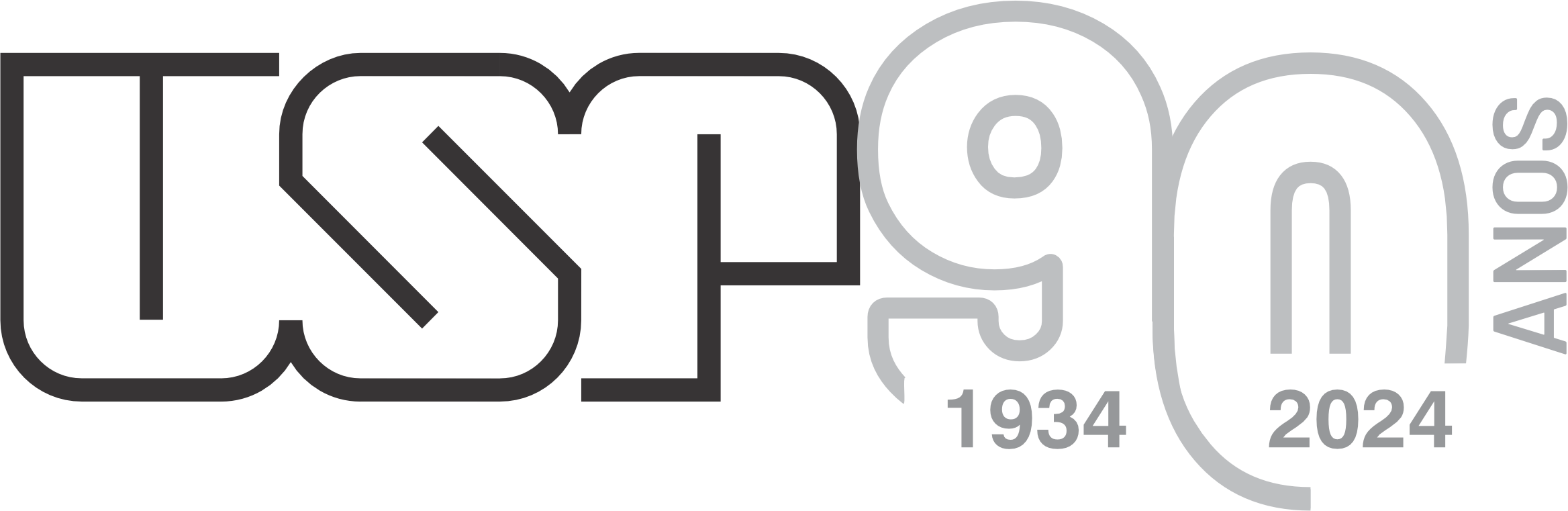 Obrigado!
international.communication@usp.brinternationaloffice.usp.br